Mastering NT Greek
Vocabulary for Chapter 20 – Aorist Participles

Modern Greek Pronunciations
English  Greek
Greek  English
Chapter 20 Vocab     Gr  Eng
You can click any where on the screen to bring up the translated word 
Hit Next/Previous button to go to the next/previous word

Click on any title to return to the very beginning
To Full Word List
Previous
Next
Chapter 20 Vocab     Gr  Eng
Previous
Next
Chapter 20 Vocab     Gr  Eng
ἀναβαίνω
I go up              (82)
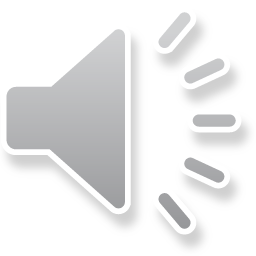 Previous
Next
Chapter 20 Vocab     Gr  Eng
Previous
Next
Chapter 20 Vocab     Gr  Eng
ἄρχω
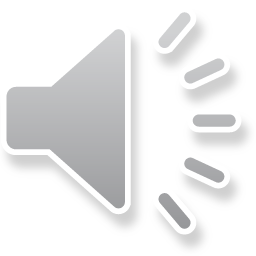 I rule, begin (mid)      (86)
Previous
Next
Chapter 20 Vocab     Gr  Eng
Previous
Next
Chapter 20 Vocab     Gr  Eng
ἕκαστος, -η, -ον
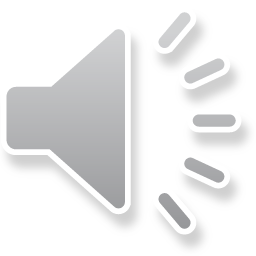 each, every        (82)
Previous
Next
Chapter 20 Vocab     Gr  Eng
Previous
Next
Chapter 20 Vocab     Gr  Eng
ἐκβάλλω
I drive out          (81)
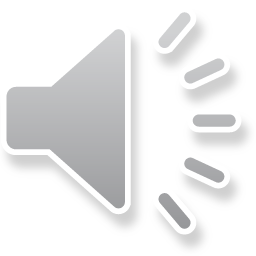 Previous
Next
Chapter 20 Vocab     Gr  Eng
Previous
Next
Chapter 20 Vocab     Gr  Eng
κἀγώ
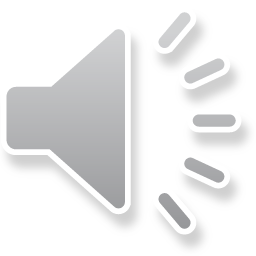 and I, but I           (81)
Previous
Next
Chapter 20 Vocab     Gr  Eng
Previous
Next
Chapter 20 Vocab     Gr  Eng
καταβαίνω
I go down         (83)
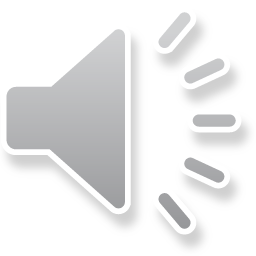 Previous
Next
Chapter 20 Vocab     Gr  Eng
Previous
Next
Chapter 20 Vocab     Gr  Eng
μᾶλλον
more, rather         (81)
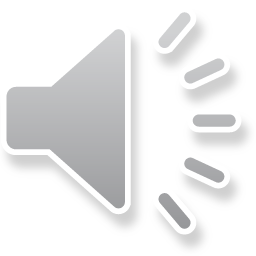 Previous
Next
Chapter 20 Vocab     Gr  Eng
Previous
Next
Chapter 20 Vocab     Gr  Eng
μήτηρ, -ός, ἡ
mother           (83)
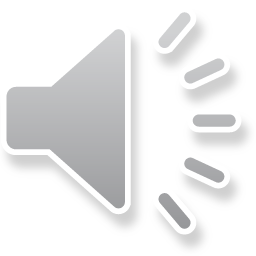 Previous
Next
Chapter 20 Vocab     Gr  Eng
Previous
Next
Chapter 20 Vocab     Gr  Eng
ὅπου
where, since       (82)
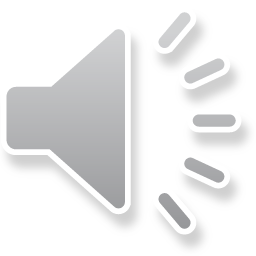 Previous
Next
Chapter 20 Vocab     Gr  Eng
Previous
Next
Chapter 20 Vocab     Gr  Eng
ὥστε
therefore, so that       (83)
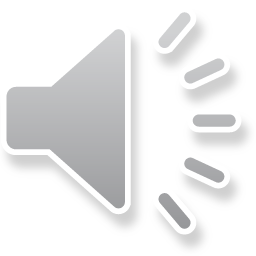 Previous
Next
Chapter 20 Vocab     Gr  Eng
Previous
Next
Chapter 20 Vocab     Gr  Eng
ἀναβαίνω   I go up                      καταβαίνω   I go down 
ἄρχω   I rule, begin (mid)             μᾶλλον   more, rather 
ἕκαστος, -η, -ον each, every     μήτηρ, -ός, ἡ  mother  
ἐκβάλλω   I drive out                   ὅπου    where, since 
κἀγώ    and I, but I                        ὥστε   therefore, so that
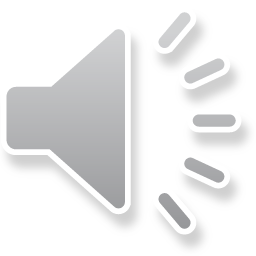 Previous
Next
Chapter 20 Vocab     Gr  Eng
Back to Full Word List
Again
Finished
Chapter 20 Vocab     Eng  Gr
You can click any where on the screen to bring up the translated word 
Hit Next/Previous button to go to the next/previous word

Click on any title to return to the very beginning
To Full Word List
Previous
Next
Chapter 20 Vocab     Eng  Gr
Previous
Next
Chapter 20 Vocab     Eng  Gr
ἀναβαίνω
I go up         (82)
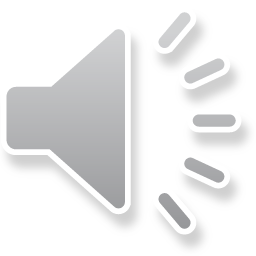 Previous
Next
Chapter 20 Vocab     Eng  Gr
Previous
Next
Chapter 20 Vocab     Eng  Gr
ἄρχω
I rule, begin (mid)     (86)
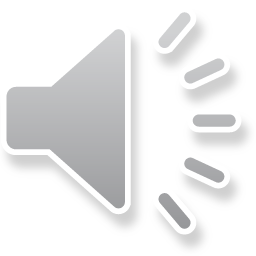 Previous
Next
Chapter 20 Vocab     Eng  Gr
Previous
Next
Chapter 20 Vocab     Eng  Gr
ἕκαστος, -η, -ον
each, every        (82)
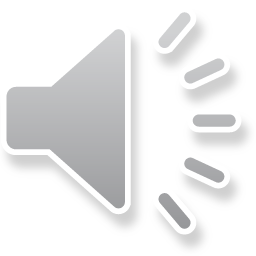 Previous
Next
Chapter 20 Vocab     Eng  Gr
Previous
Next
Chapter 20 Vocab     Eng  Gr
ἐκβάλλω
I drive out       (81)
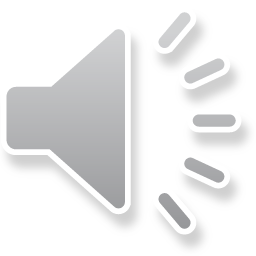 Previous
Next
Chapter 20 Vocab     Eng  Gr
Previous
Next
Chapter 20 Vocab     Eng  Gr
κἀγώ
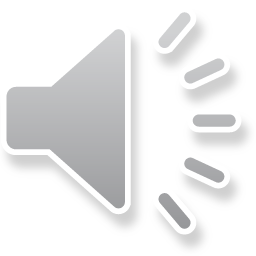 and I, but I       (81)
Previous
Next
Chapter 20 Vocab     Eng  Gr
Previous
Next
Chapter 20 Vocab     Eng  Gr
καταβαίνω
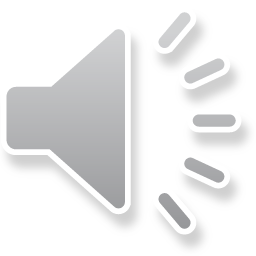 I go down          (83)
Previous
Next
Chapter 20 Vocab     Eng  Gr
Previous
Next
Chapter 20 Vocab     Eng  Gr
μᾶλλον
more, rather       (81)
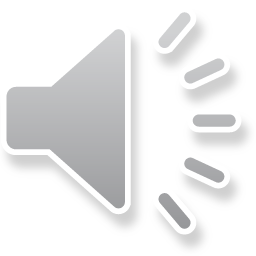 Previous
Next
Chapter 20 Vocab     Eng  Gr
Previous
Next
Chapter 20 Vocab     Eng  Gr
μήτηρ, -ός, ἡ
mother            (83)
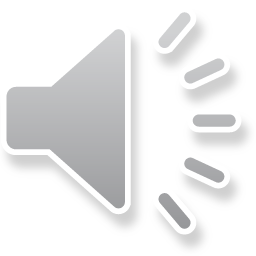 Previous
Next
Chapter 20 Vocab     Eng  Gr
Previous
Next
Chapter 20 Vocab     Eng  Gr
ὅπου
where, since (82)
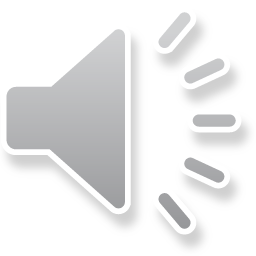 Previous
Next
Chapter 20 Vocab     Eng  Gr
Previous
Next
Chapter 20 Vocab     Eng  Gr
ὥστε
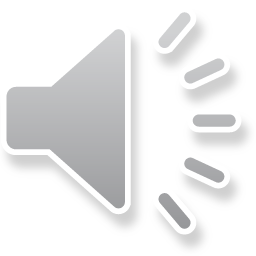 therefore, so that        (83)
Previous
Next
Chapter 20 Vocab     Eng  Gr
Previous
Next
Chapter 20 Vocab     Eng  Gr
ἀναβαίνω   I go up                      καταβαίνω   I go down 
ἄρχω   I rule, begin (mid)             μᾶλλον   more, rather 
ἕκαστος, -η, -ον each, every     μήτηρ, -ός, ἡ  mother  
ἐκβάλλω   I drive out                   ὅπου    where, since 
κἀγώ    and I, but I                        ὥστε   therefore, so that
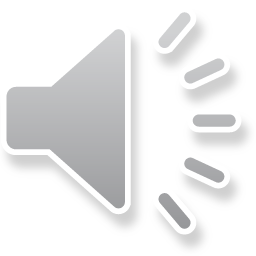 Previous
Next
Chapter 20 Vocab     Eng  Gr
Back to Full Word List
Again
Finished